Лекция 5
Тема: «Смешанные дистрофии»
Смешанные дистрофии - это нарушения метаболизма веществ как в паренхиме, так и в строме, стенке сосудов и тканей. Они возникают при нарушении обмена сложных белков – нуклеопротеидов, хромопротеидов и липопротеидов, а также минералов.

Нарушение обмена хромопротеидов (эндогенные пигменты). Эндогенные пигменты в организме выполняют определенную роль:
1) гемоглобин осуществляет перенос кислорода – дыхательная функция;
2) меланин защищает от УФ-лучей;
3) билирубин участвует в пищеварении;
4) липофусцин обеспечивает клетку энергией в условиях гипоксии.
Все пигменты в зависимости от источника образования делятся на гемоглобиногенные, протеиногенные и липидогенные. Гемоглобинные пигменты состоят из ферритина, гемосидерина и билирубина.
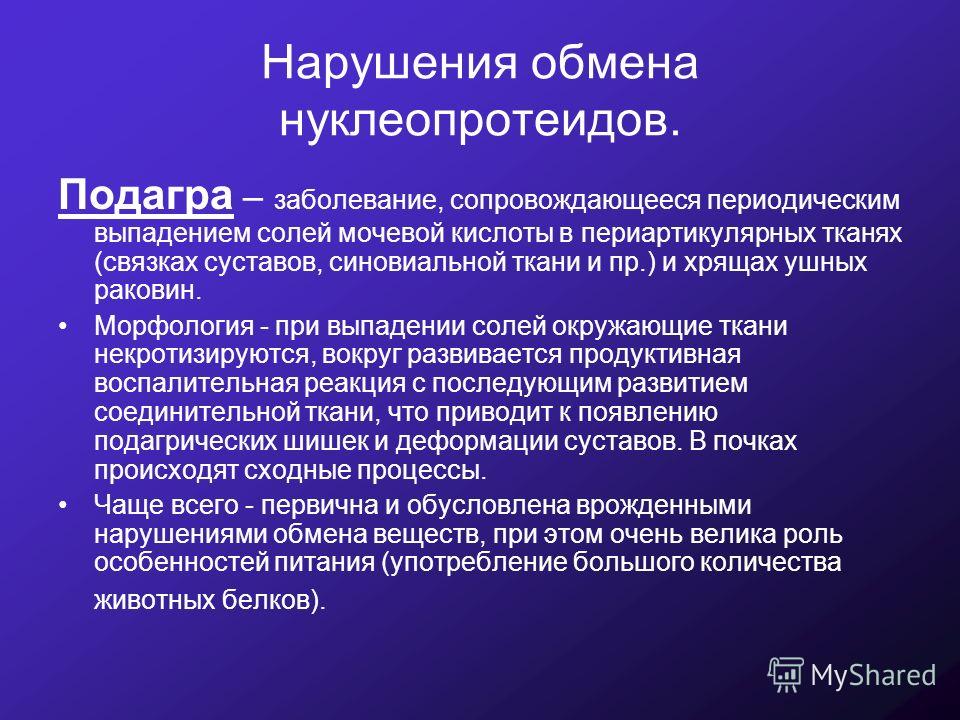 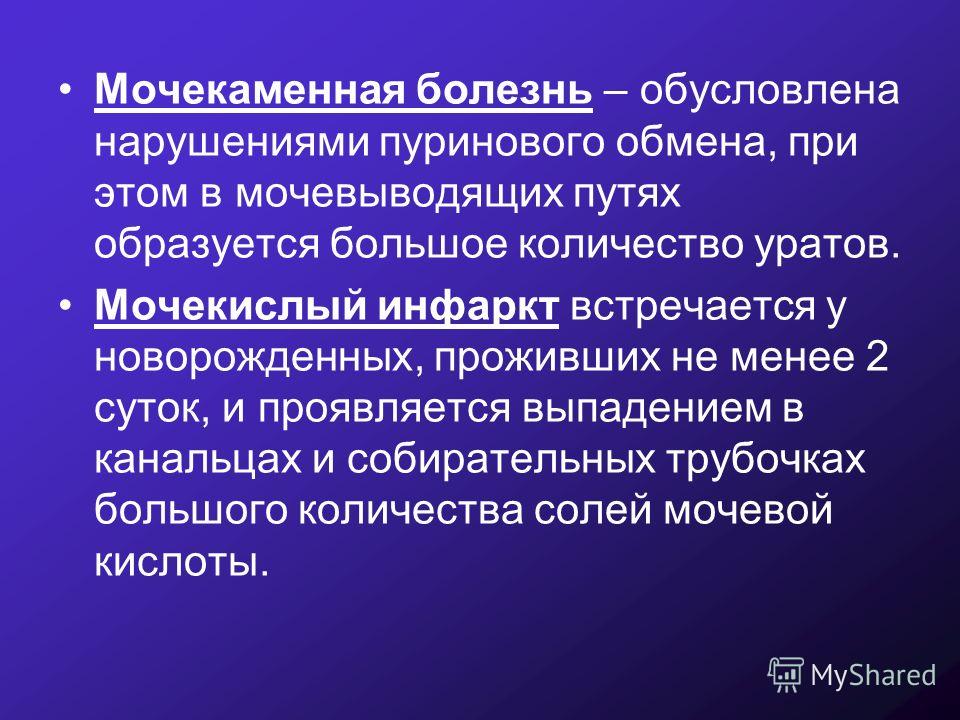 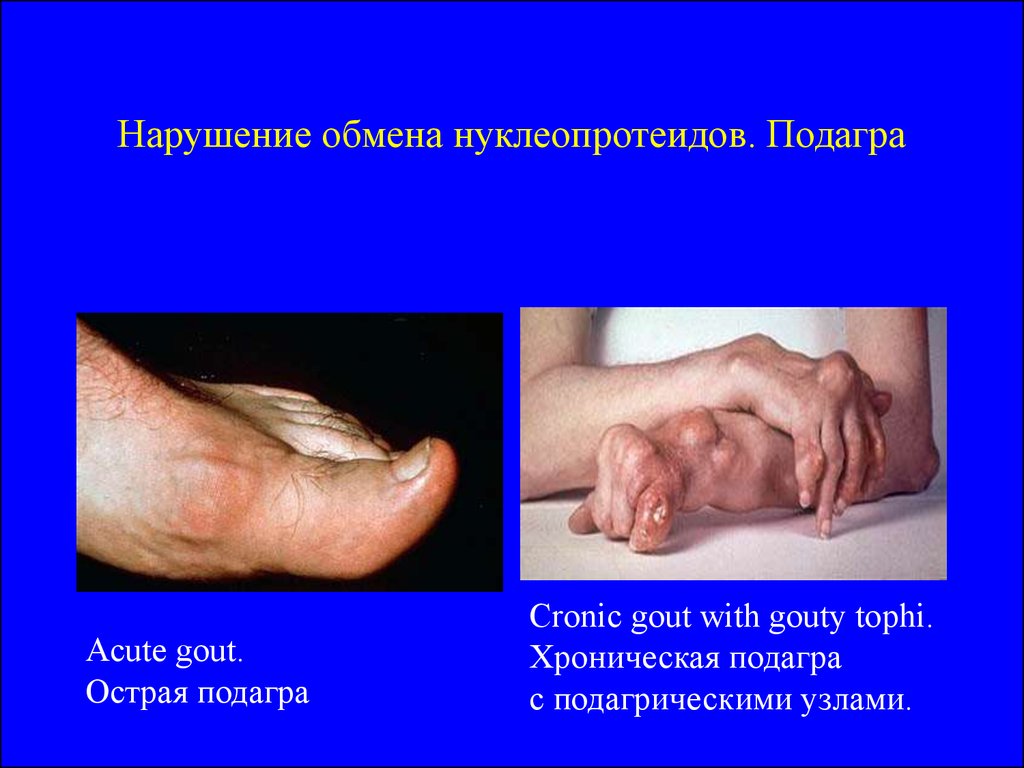 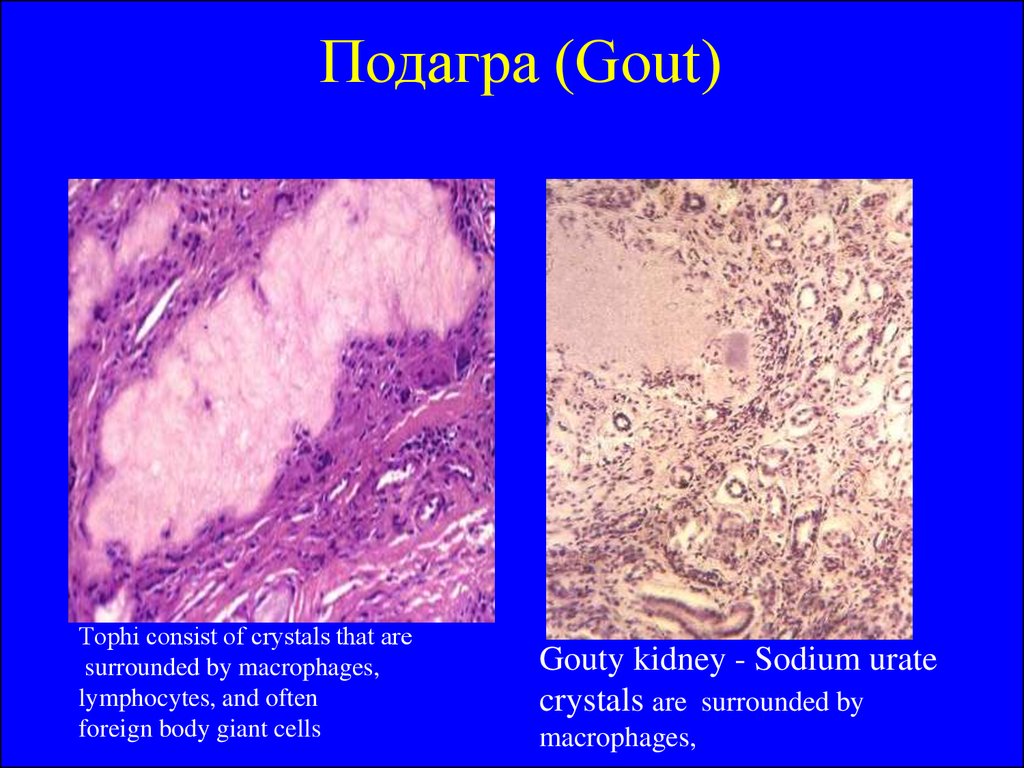 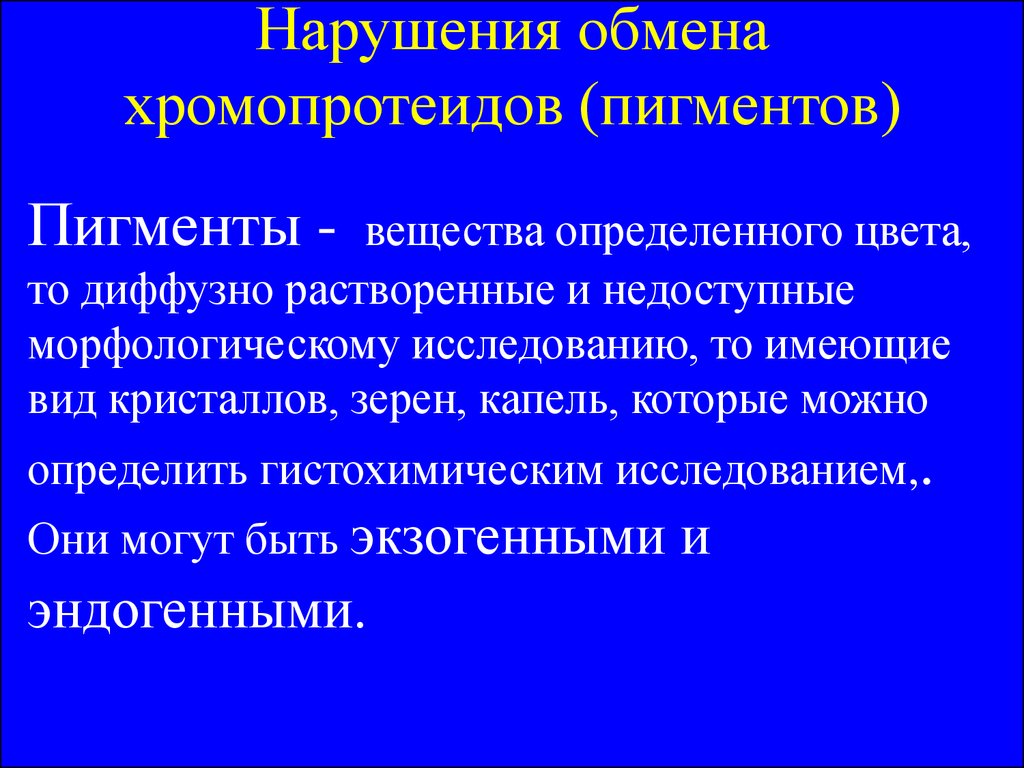 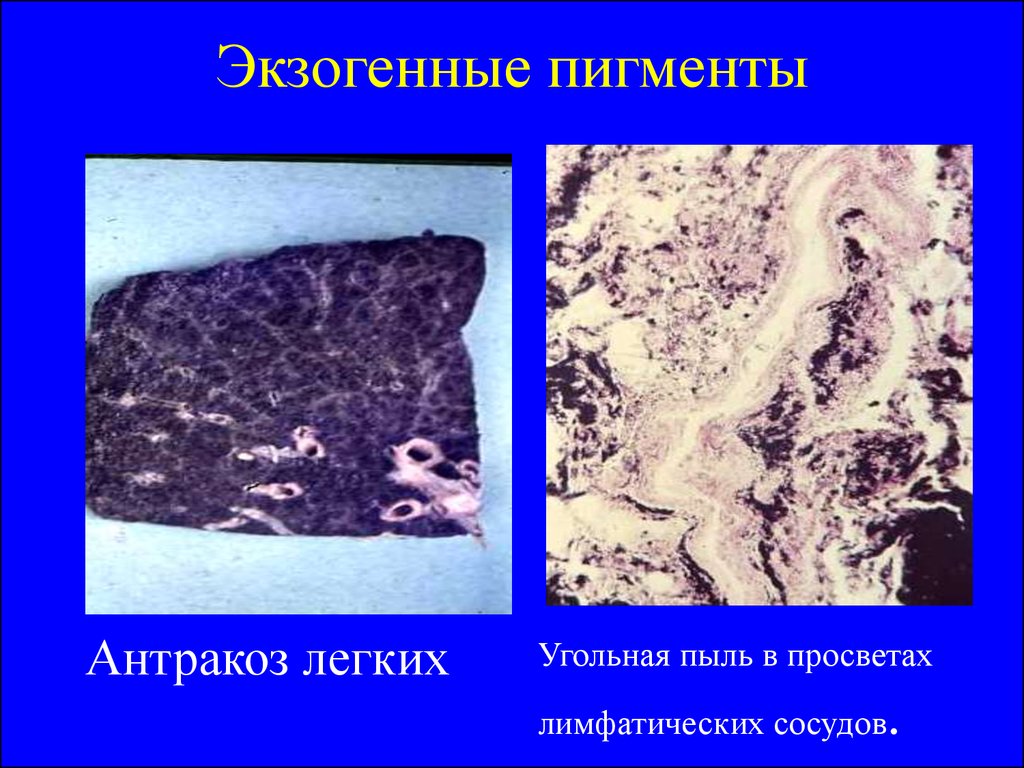 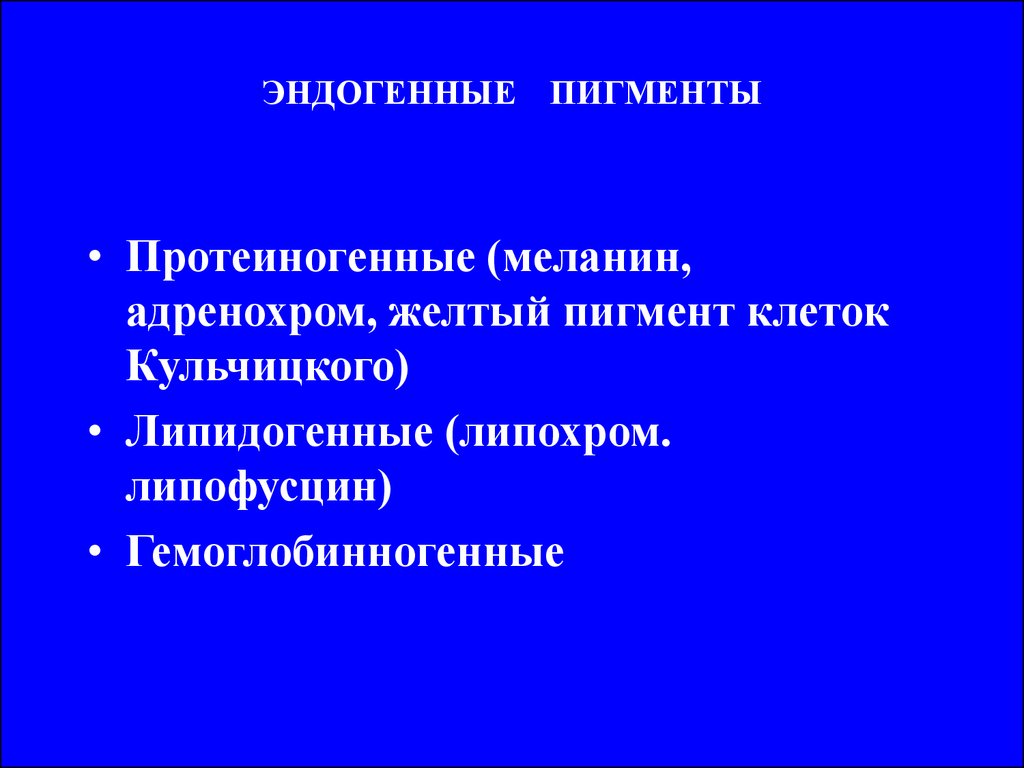 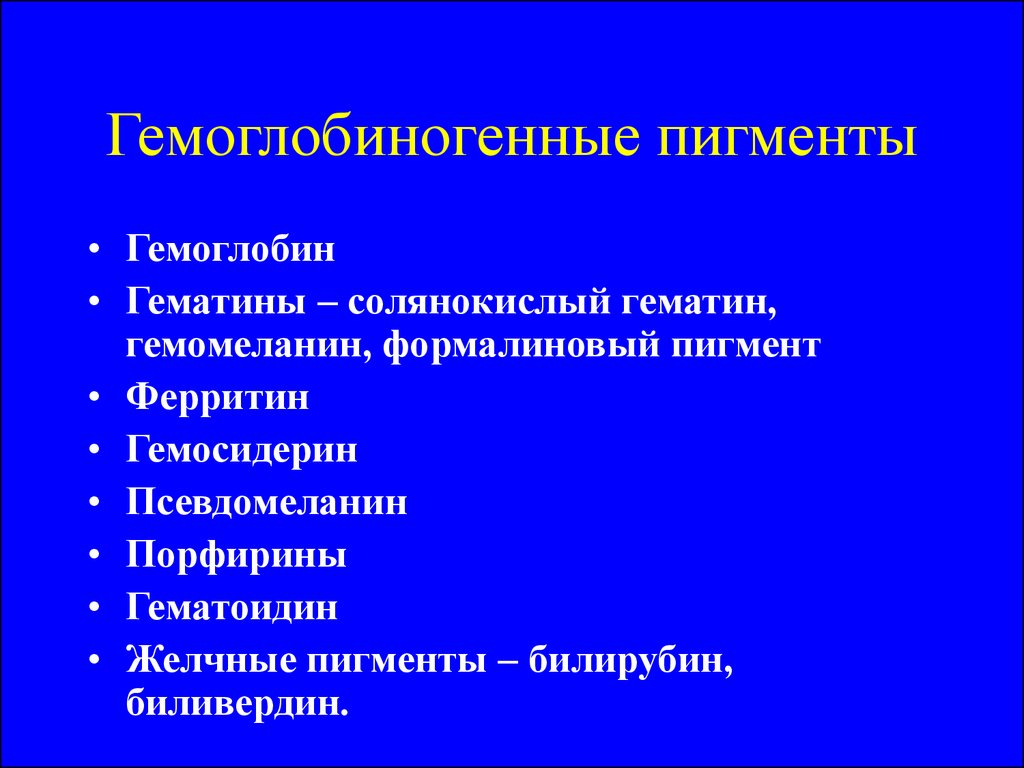 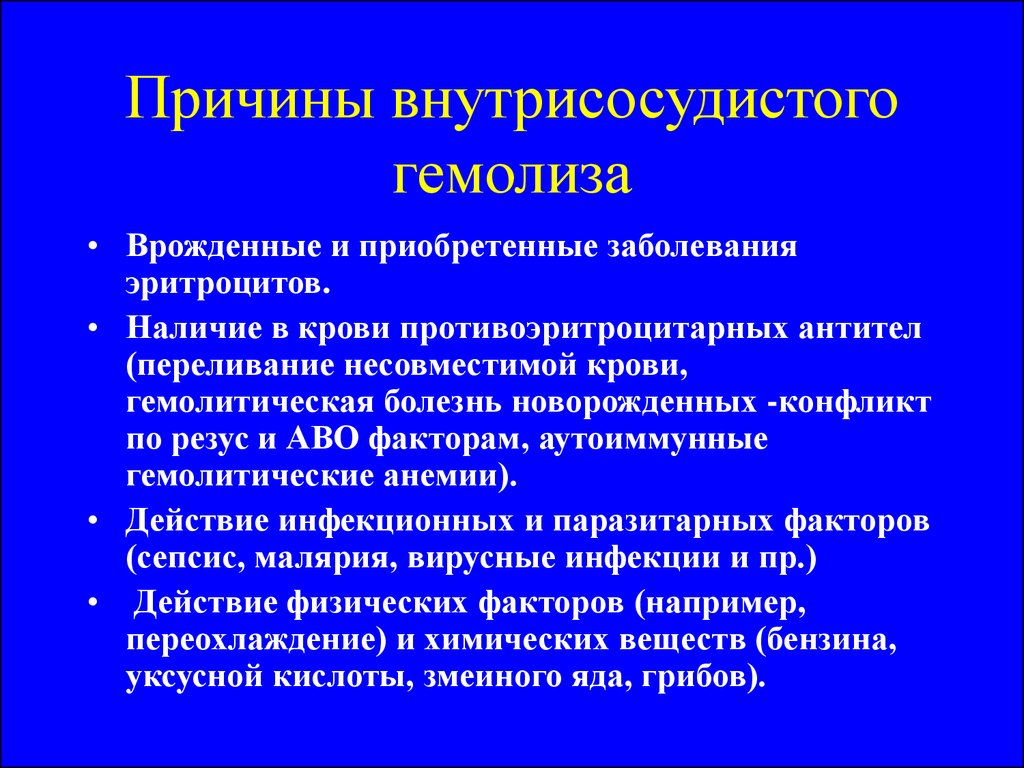 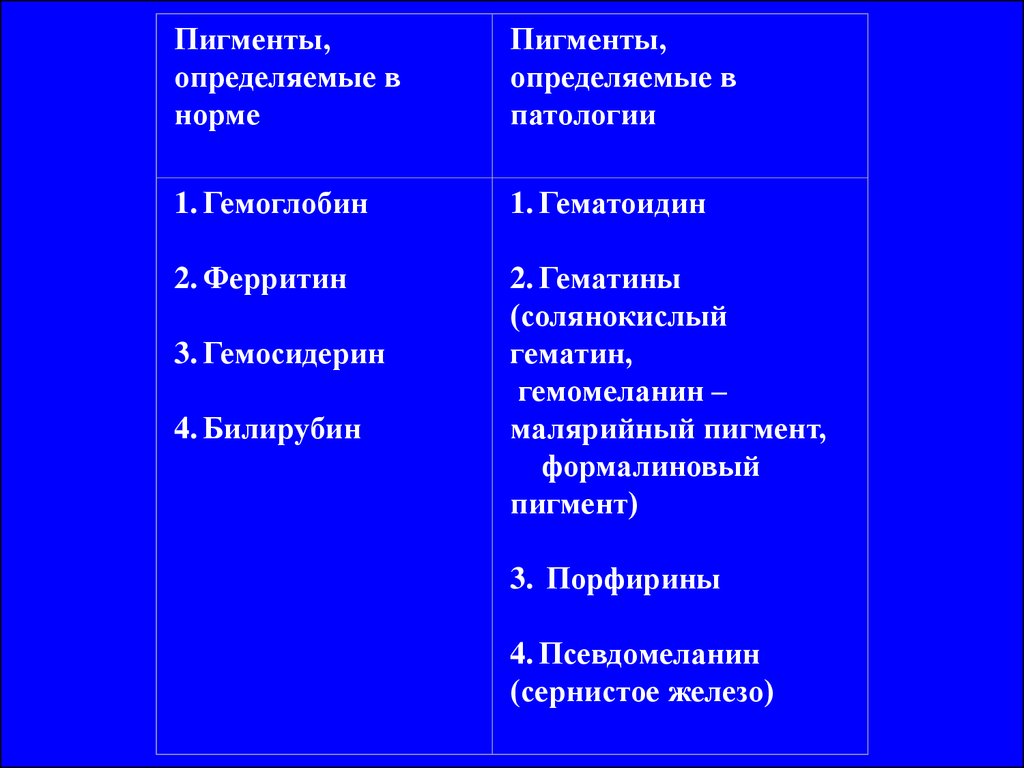 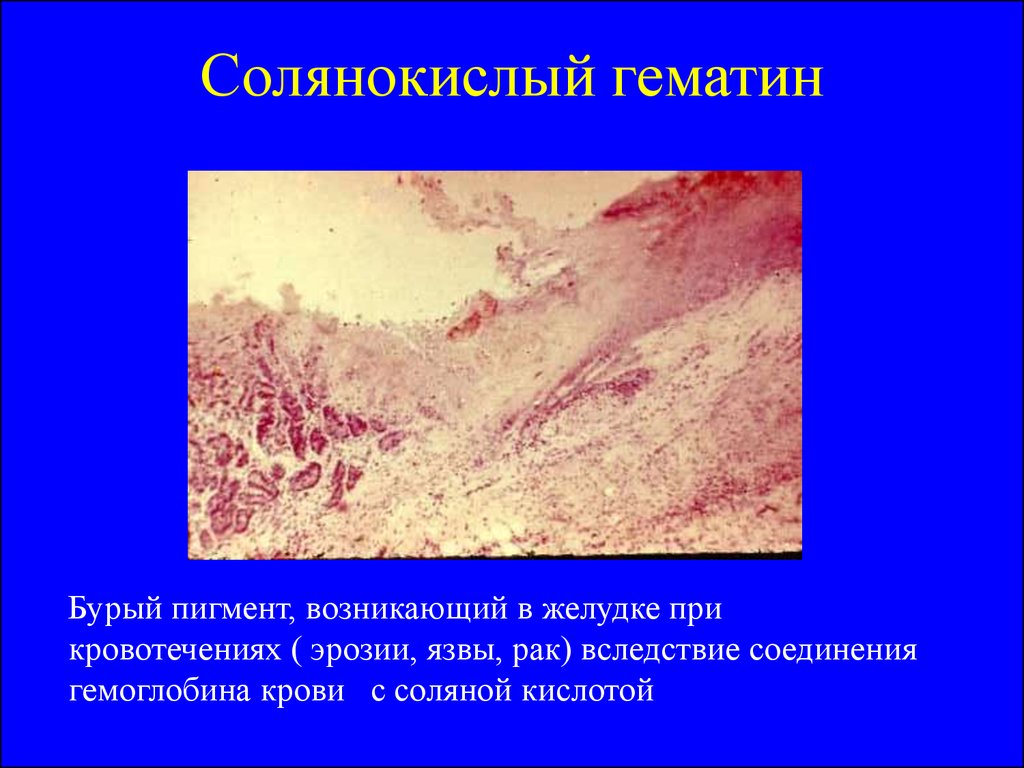 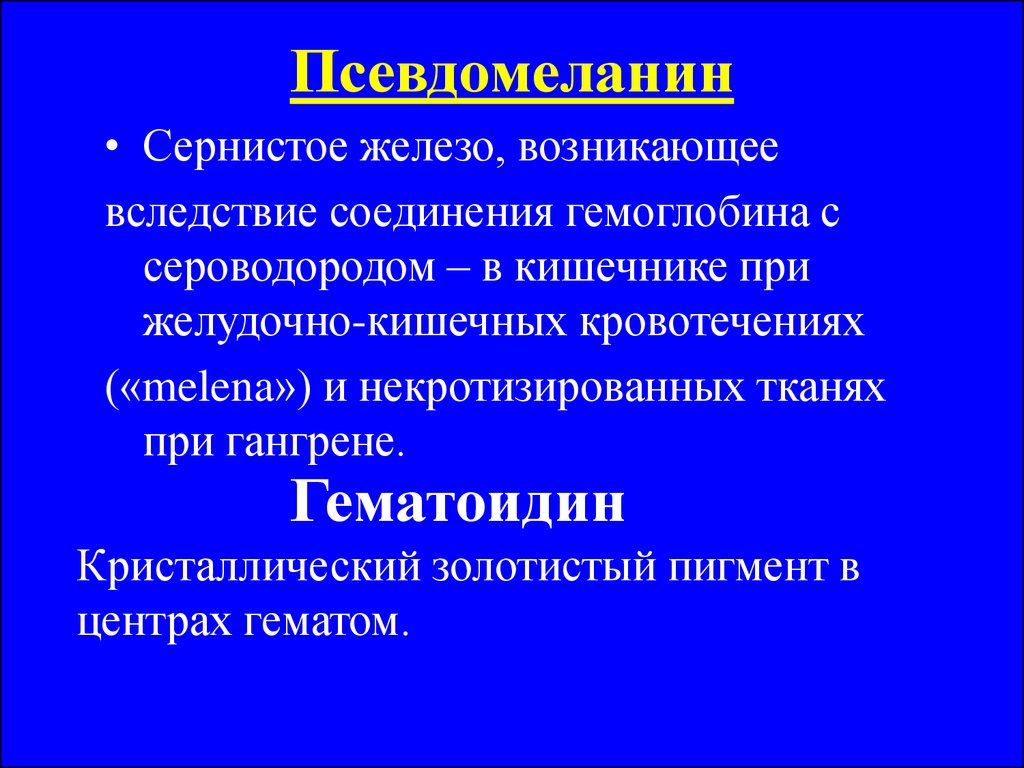 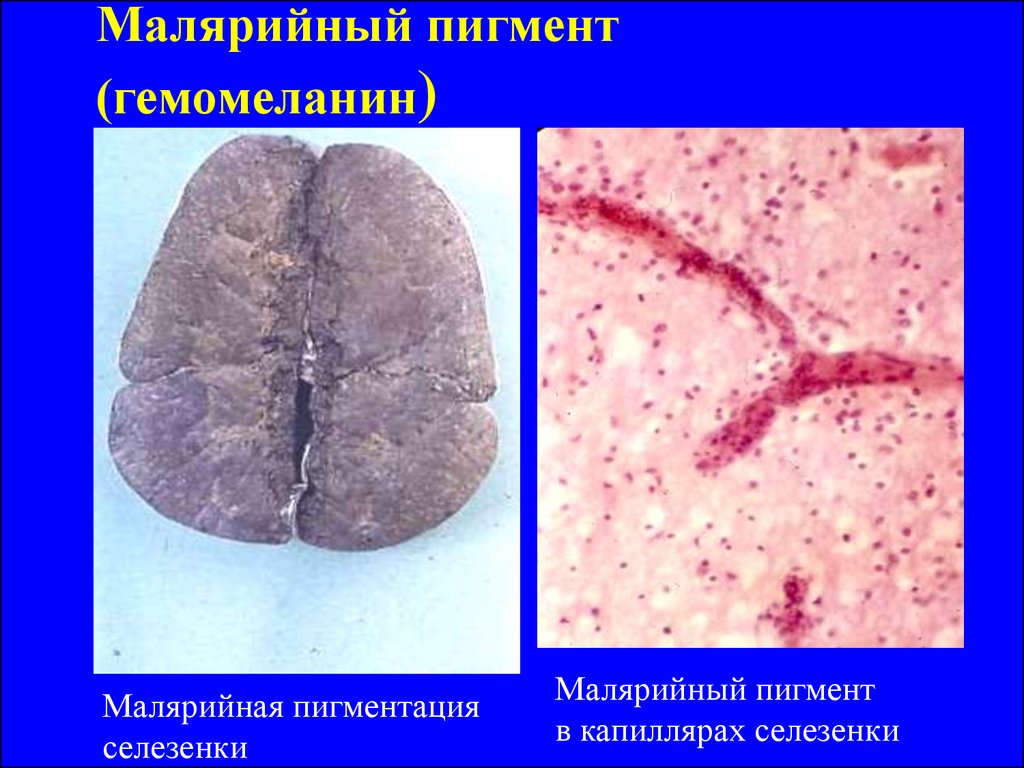 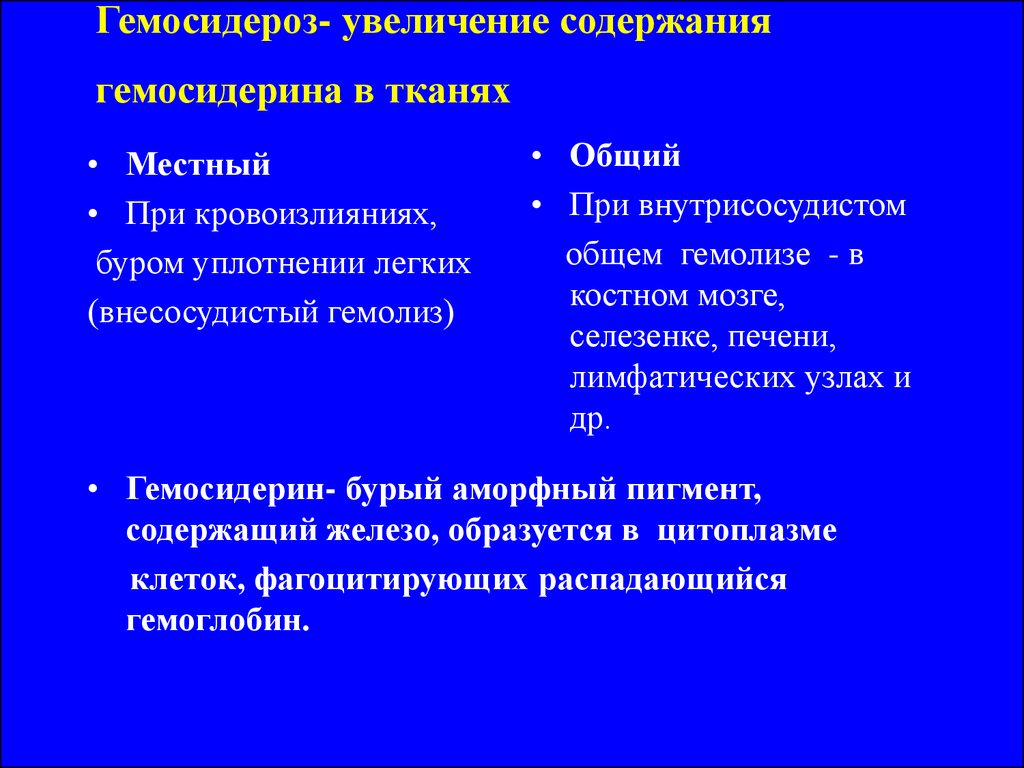 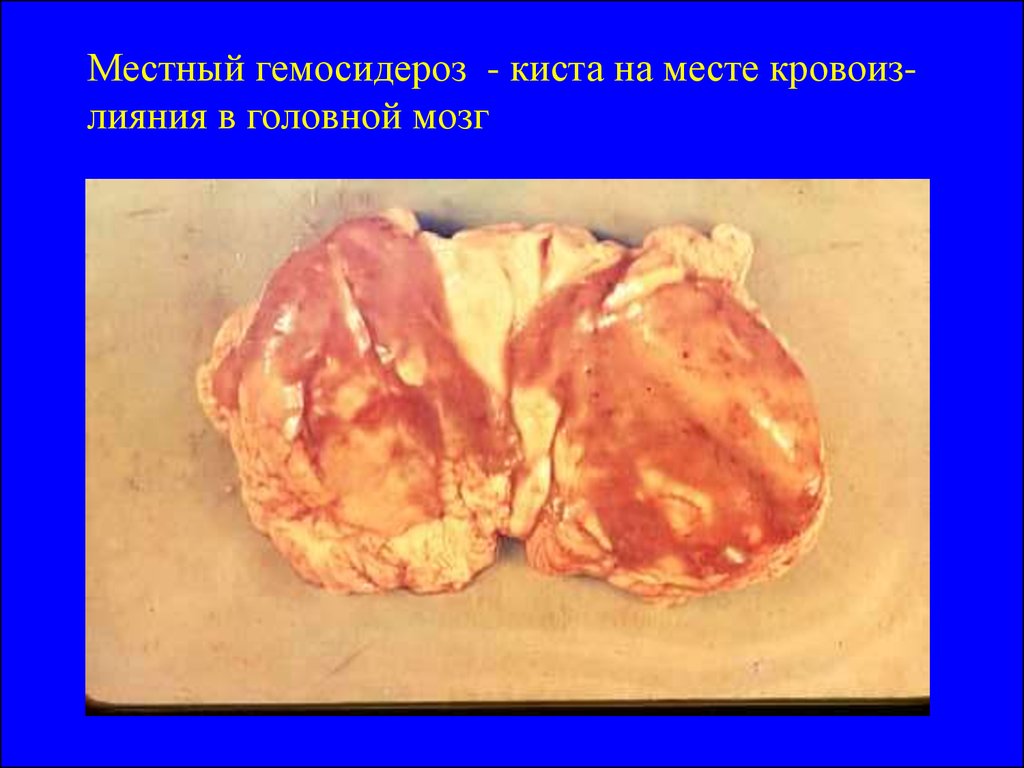 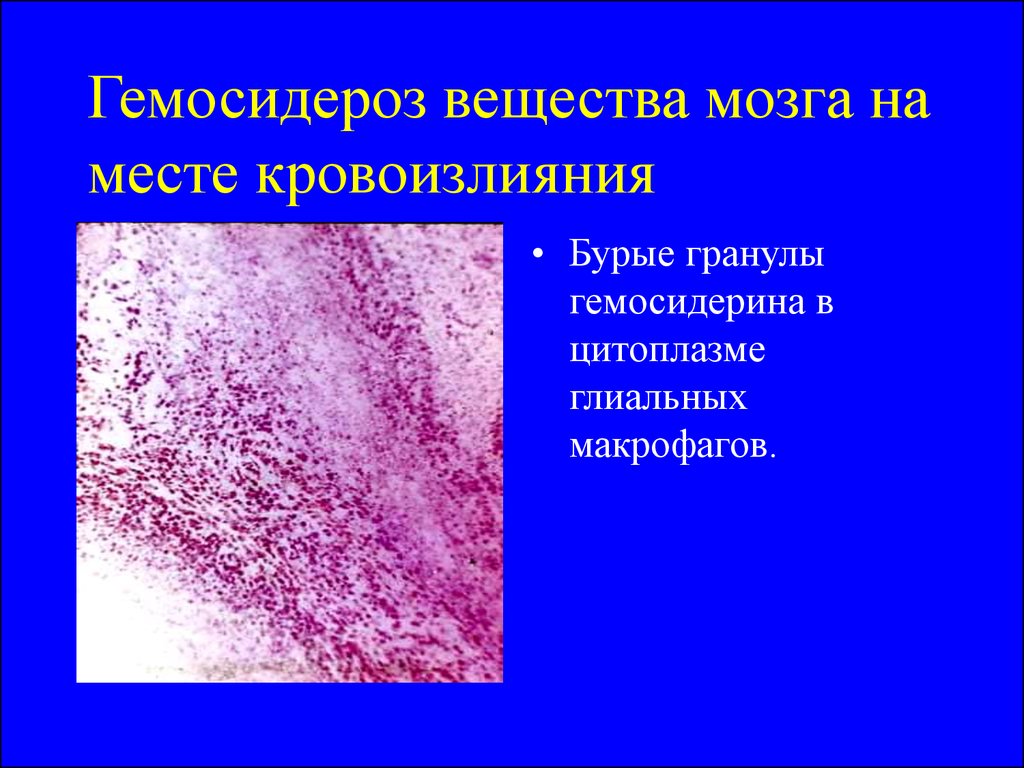 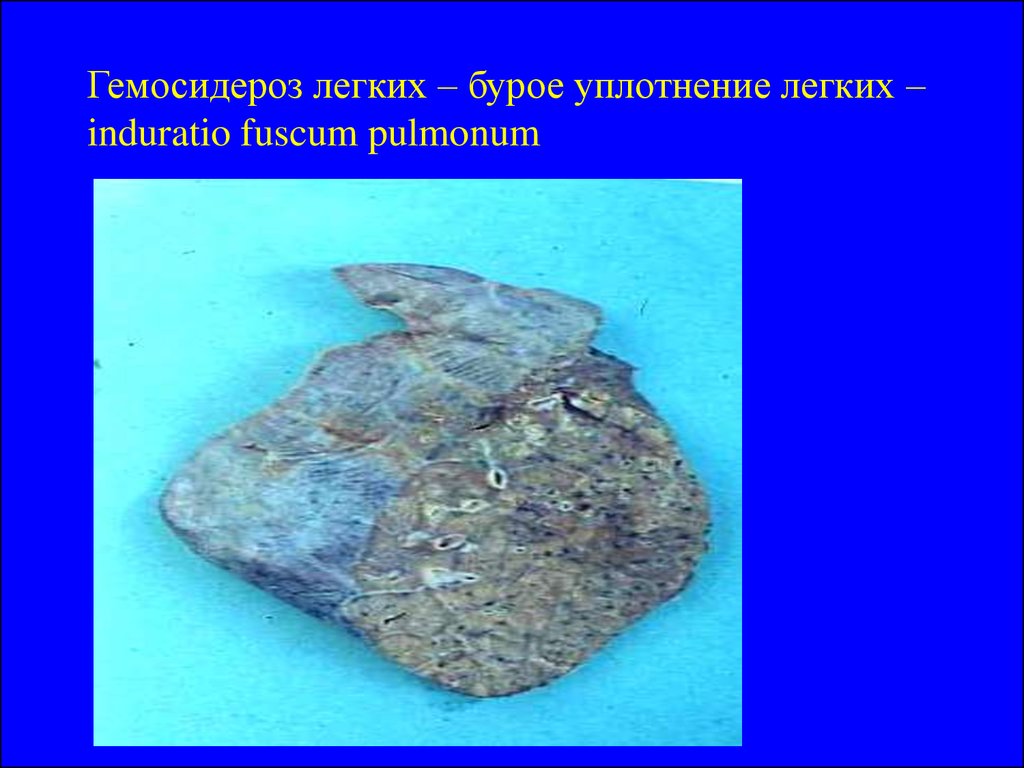 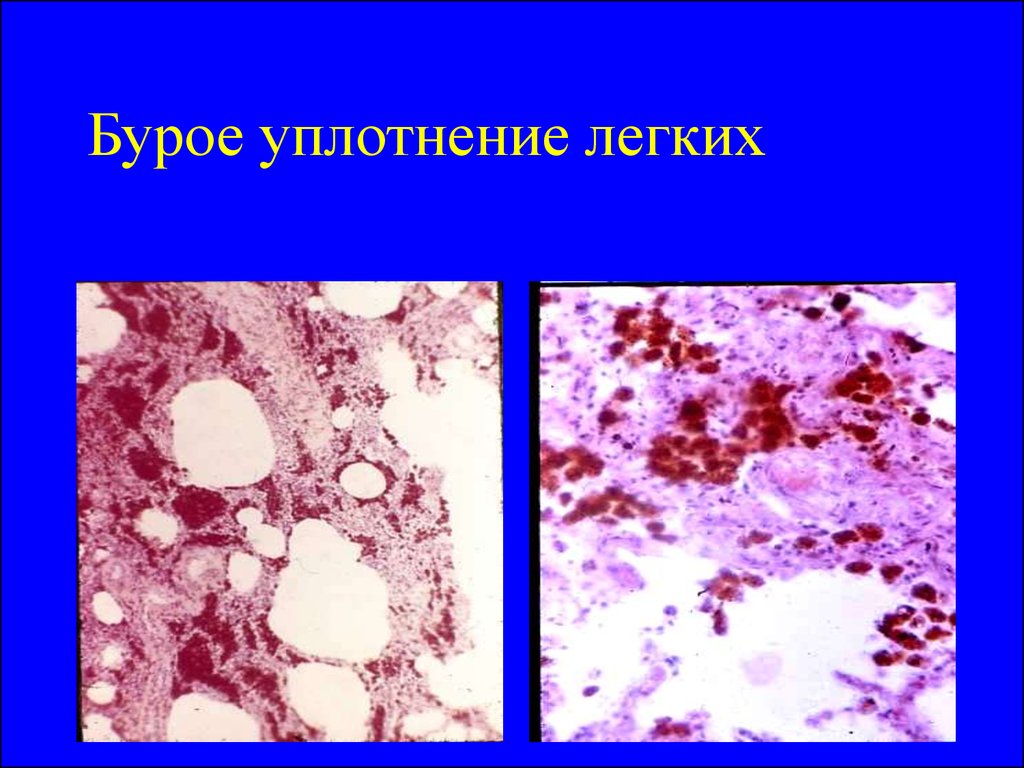 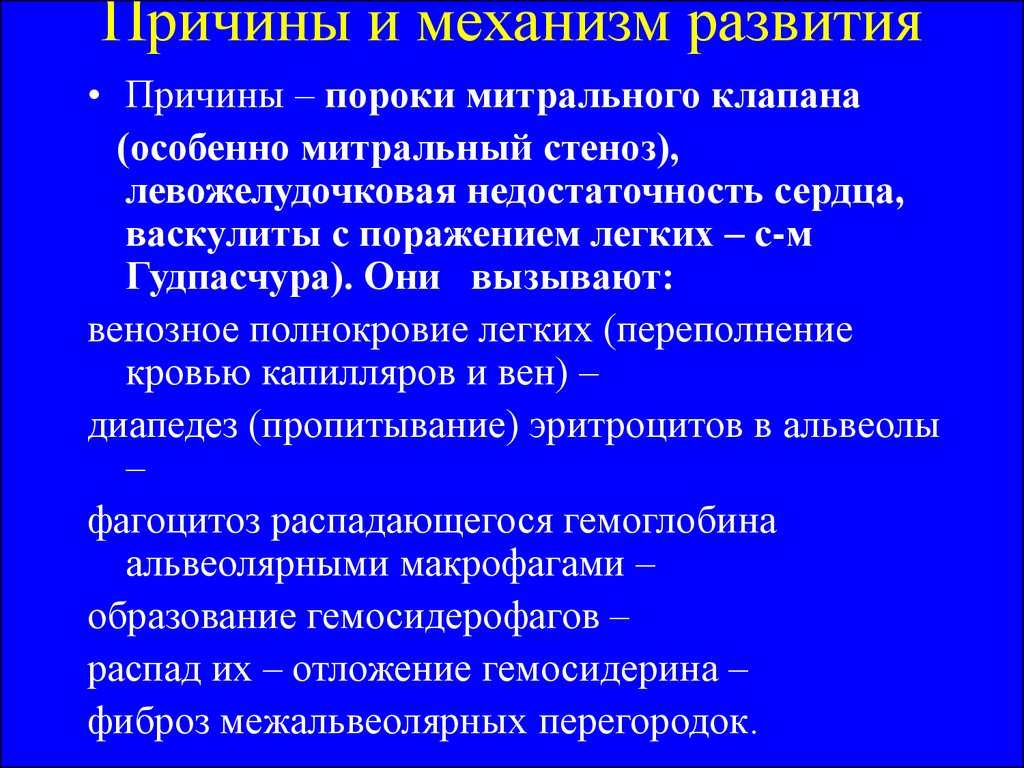 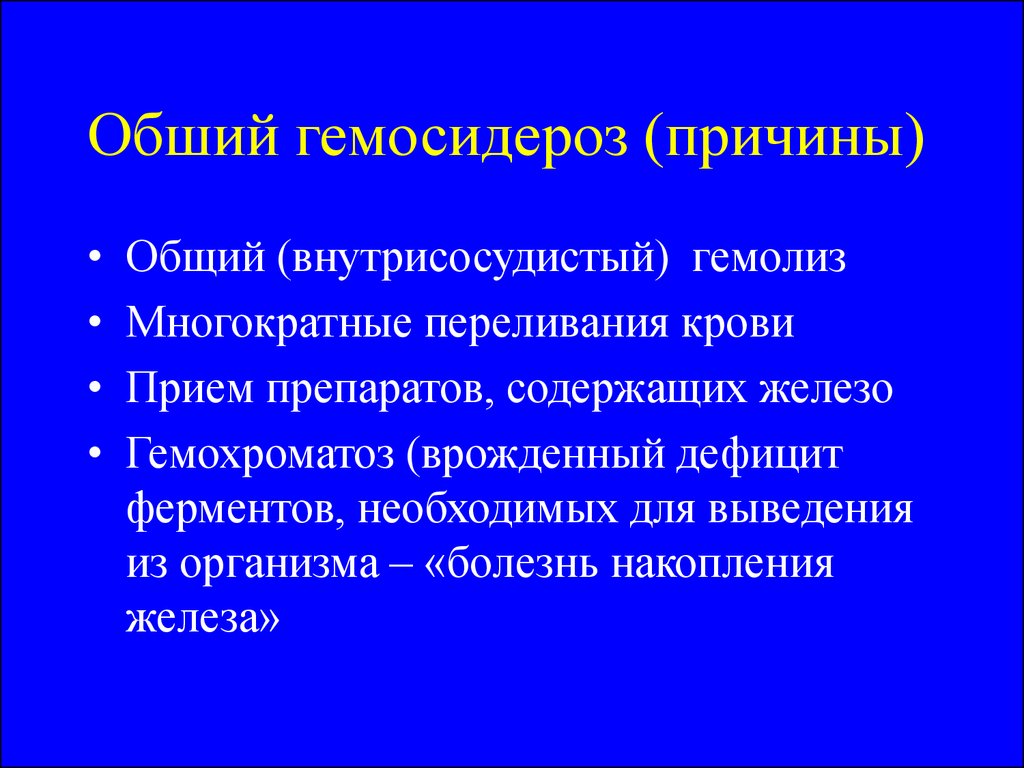 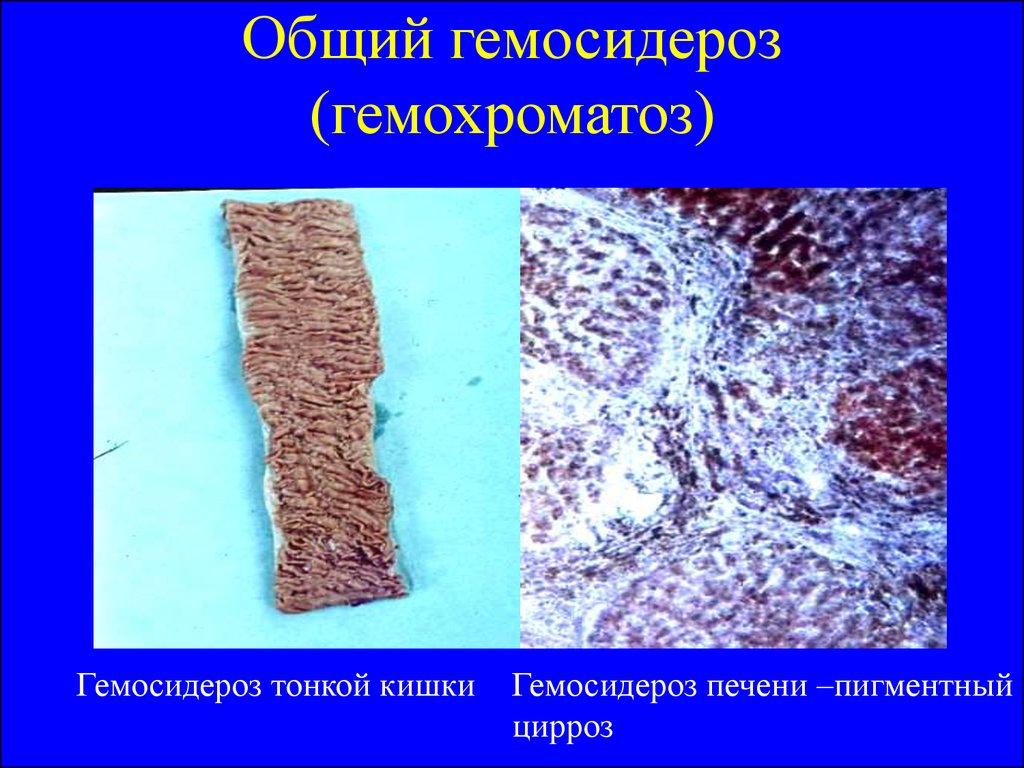 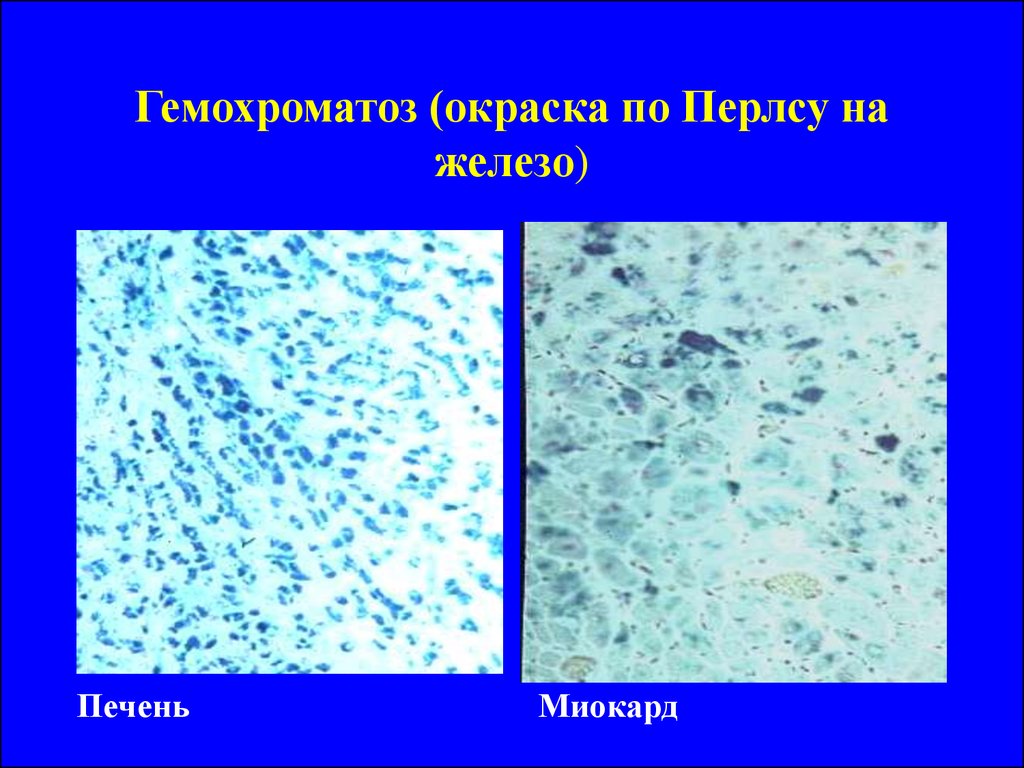 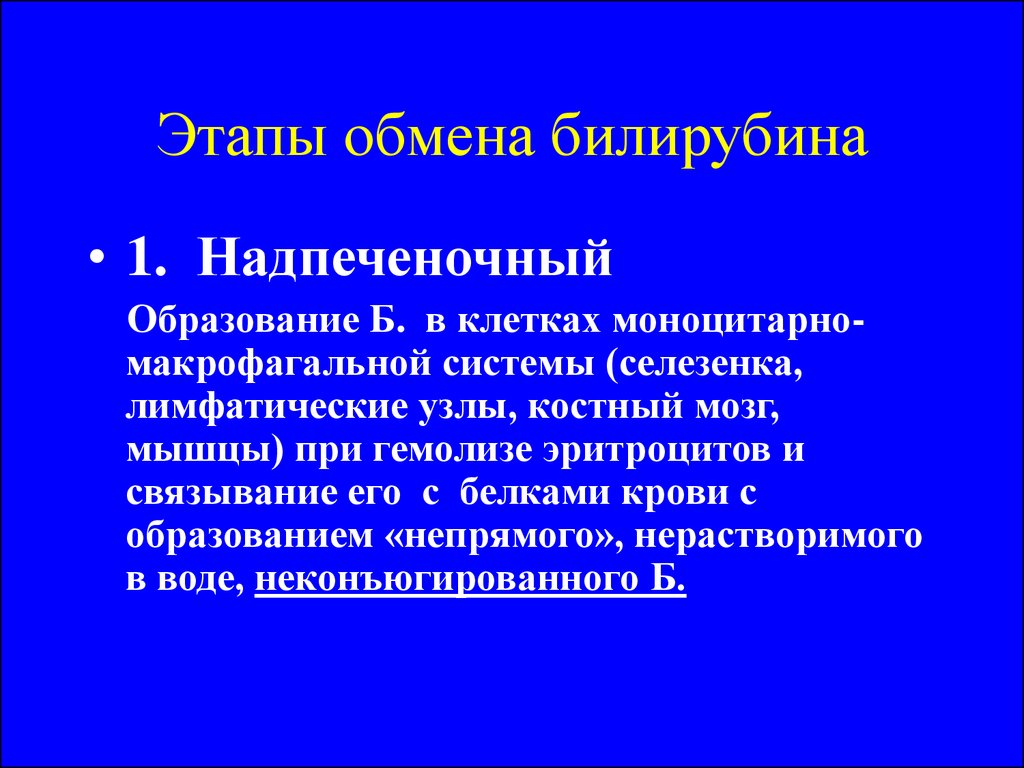 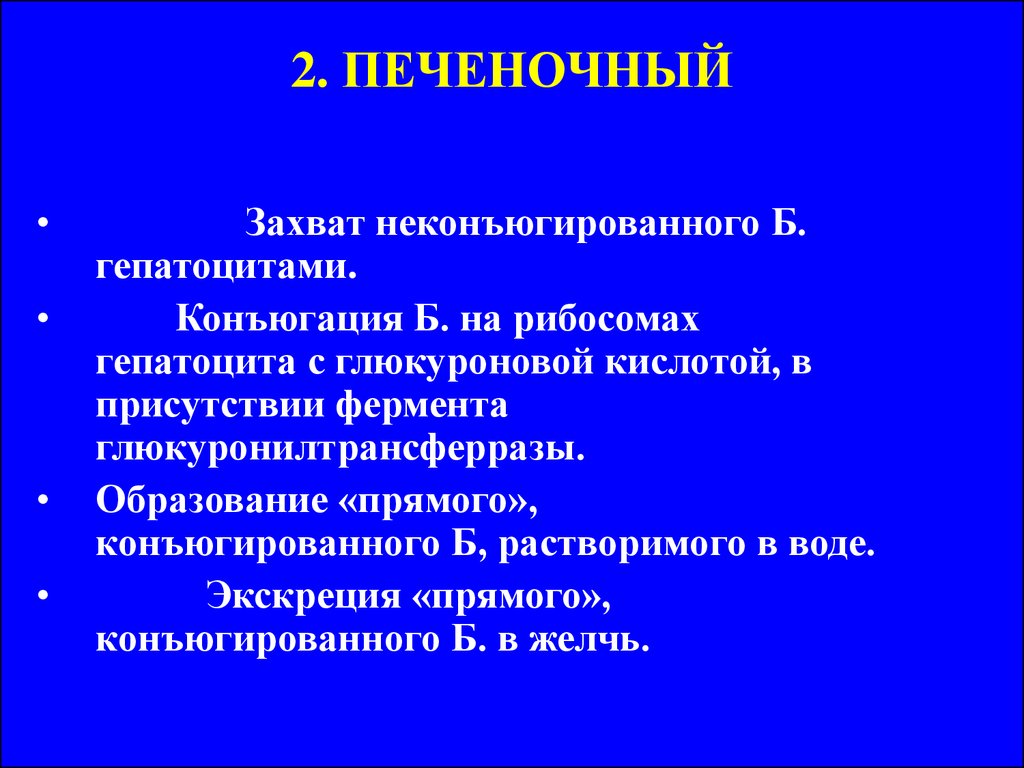 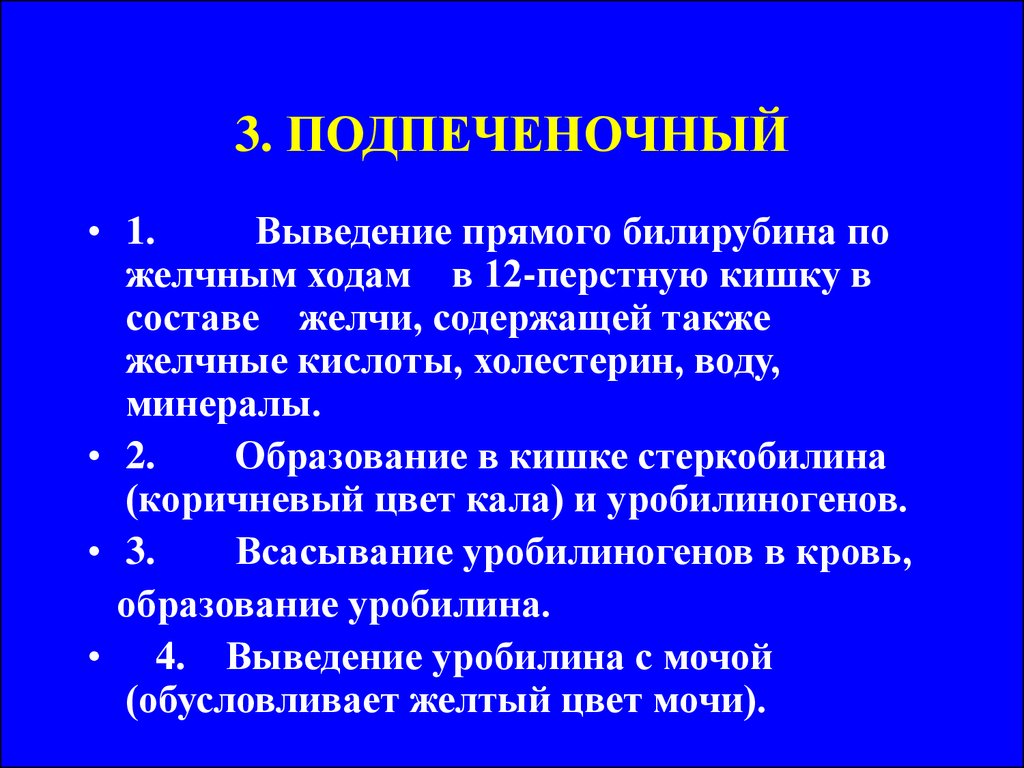 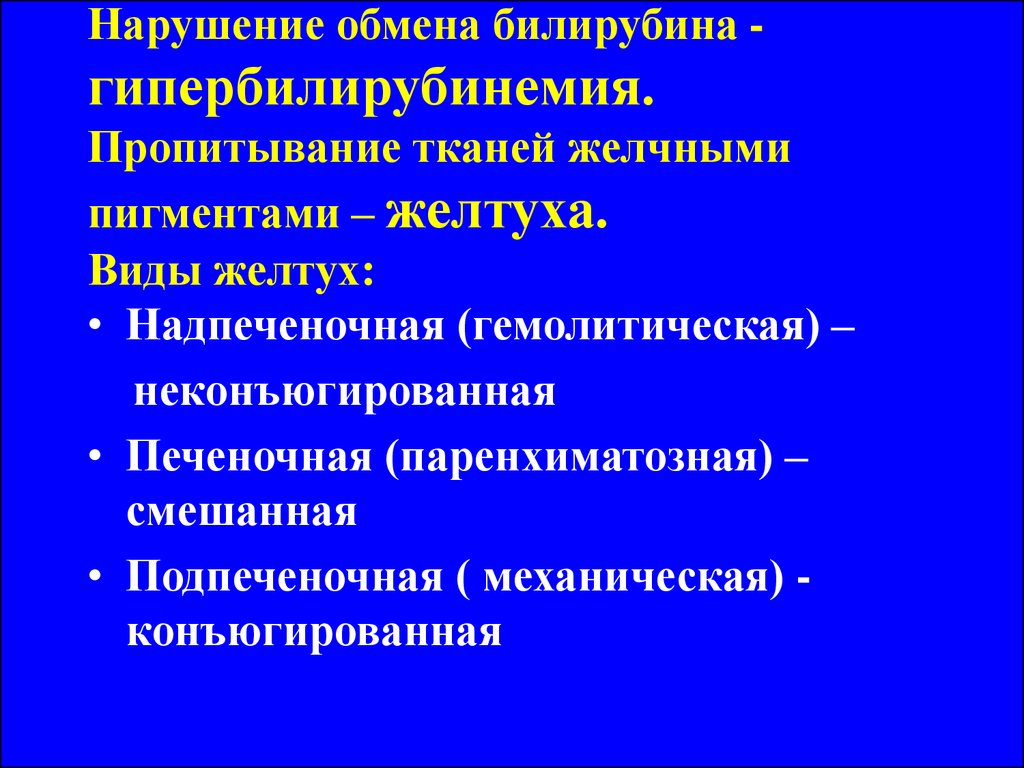 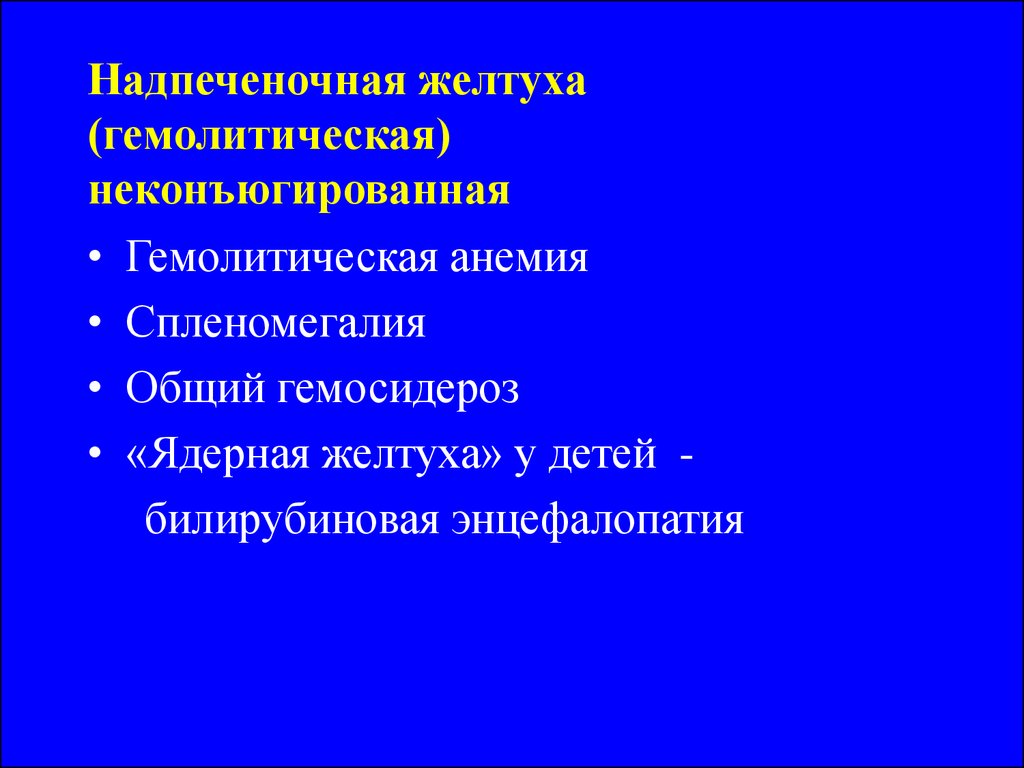 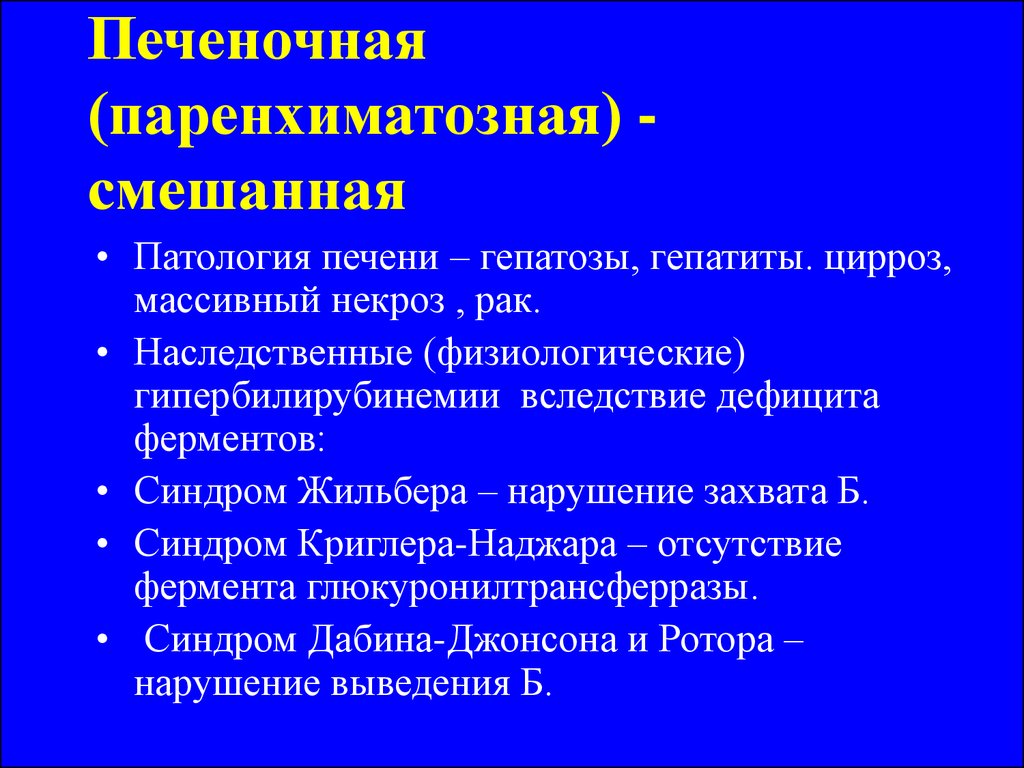 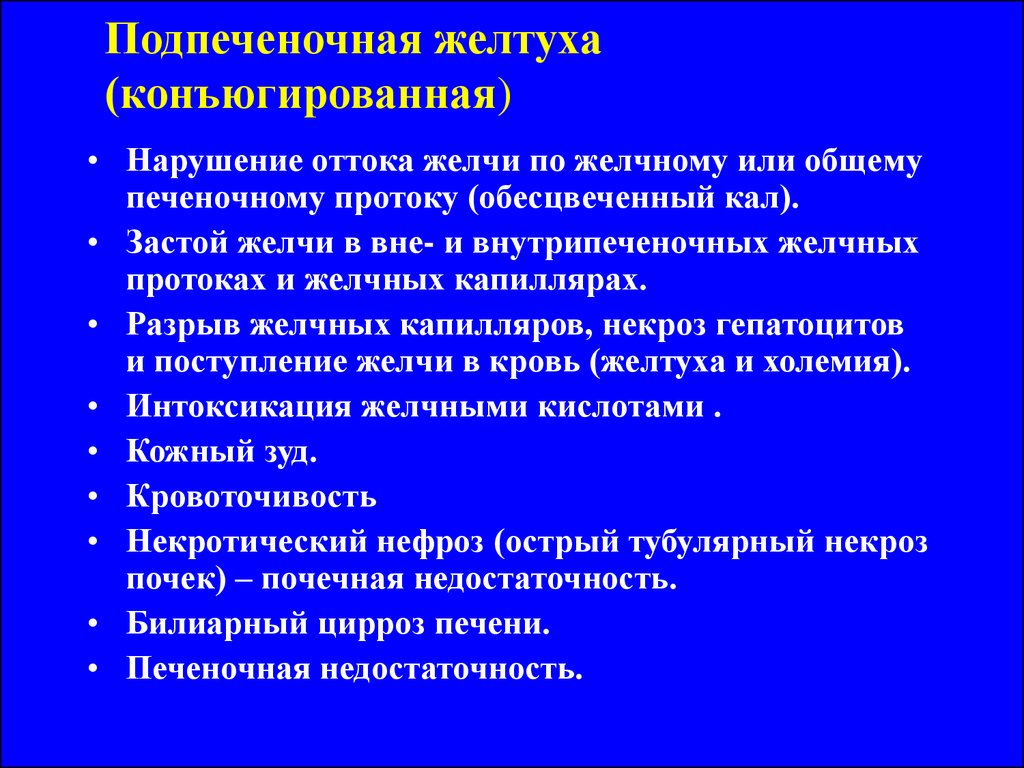 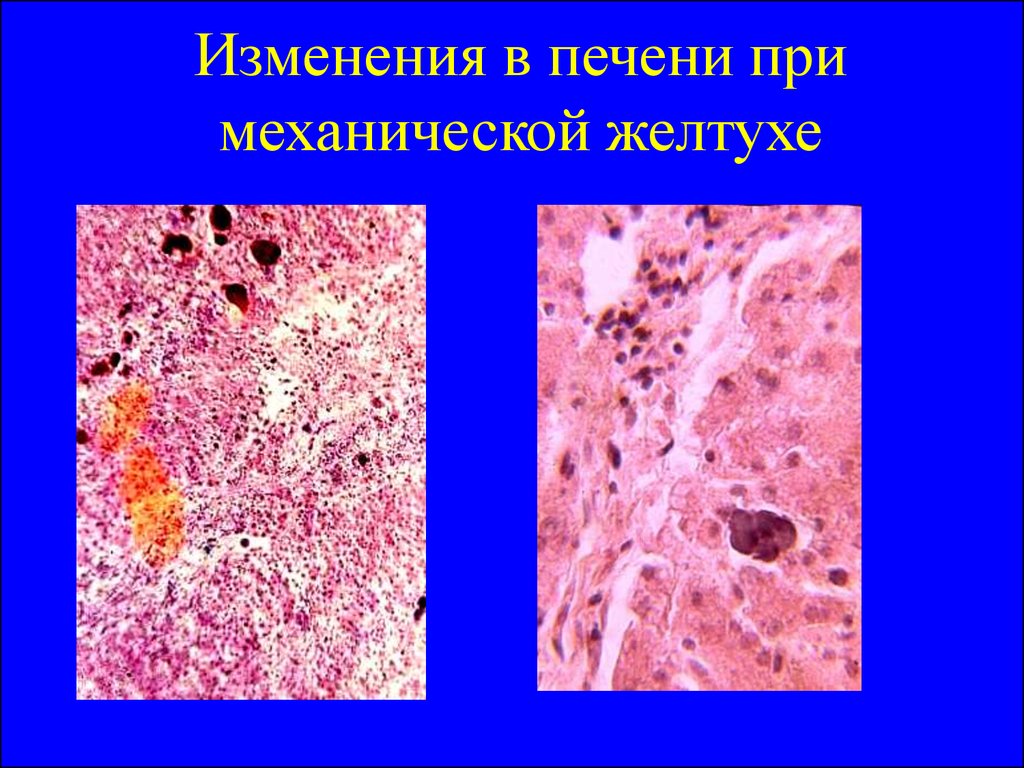 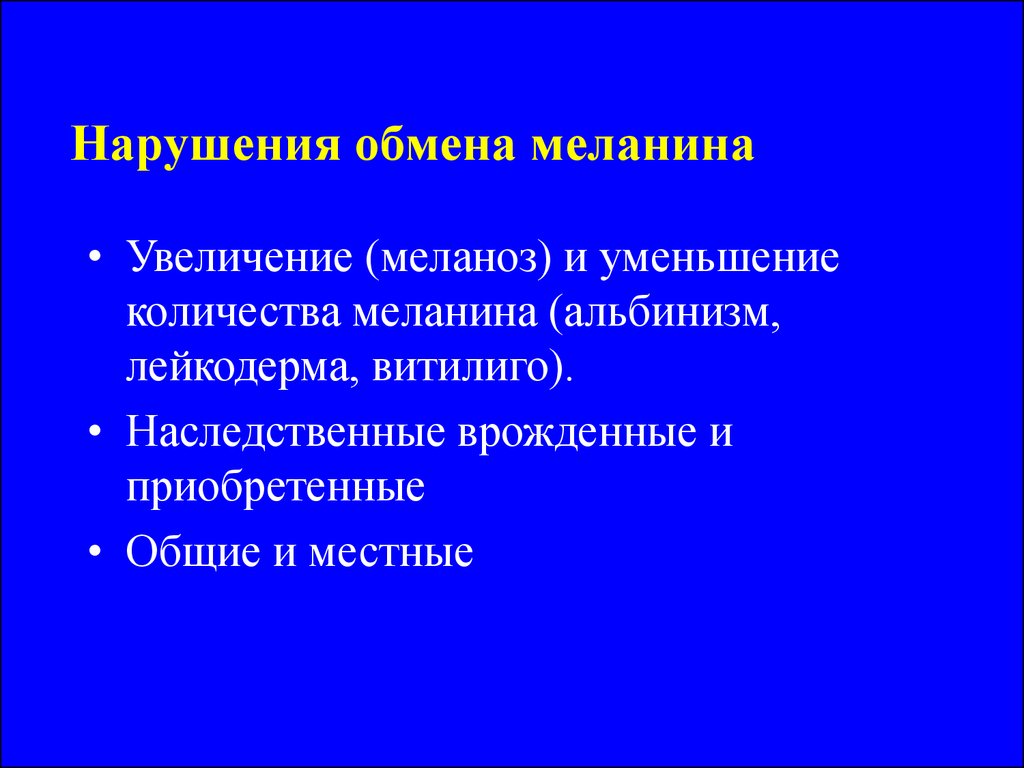 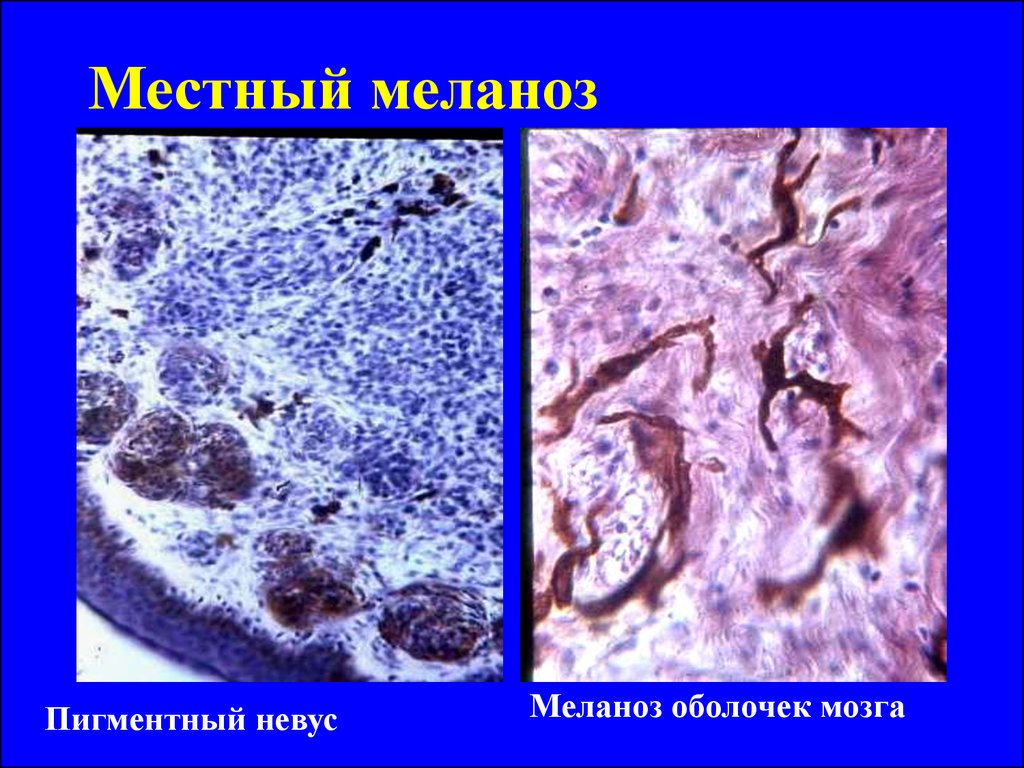 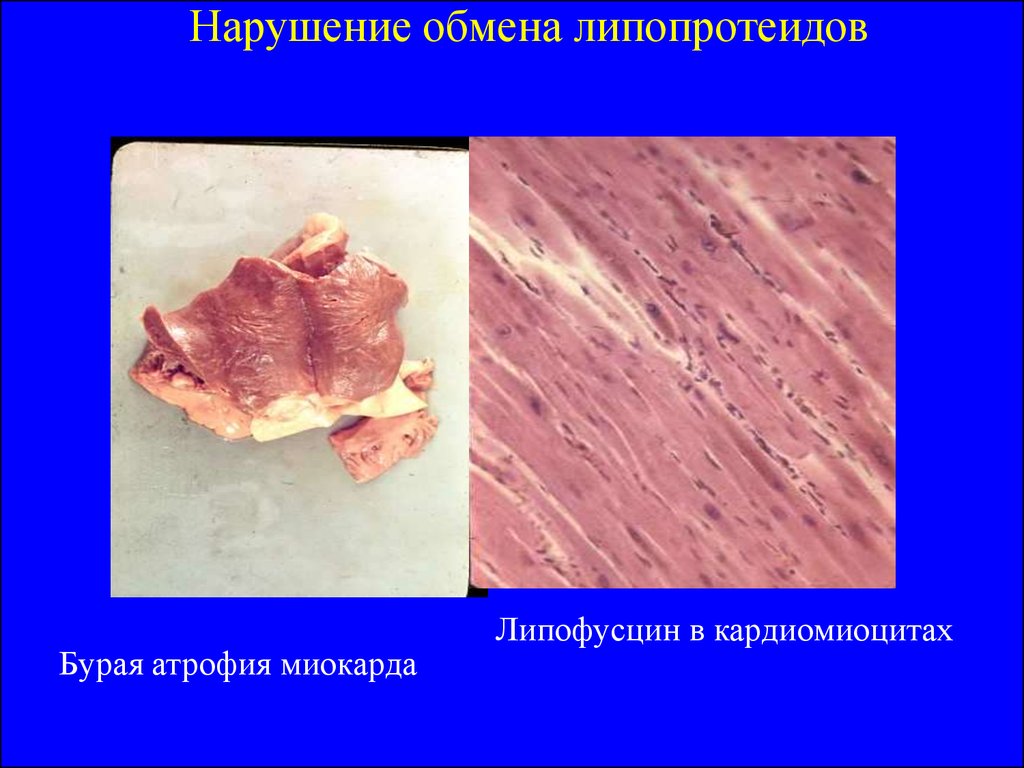 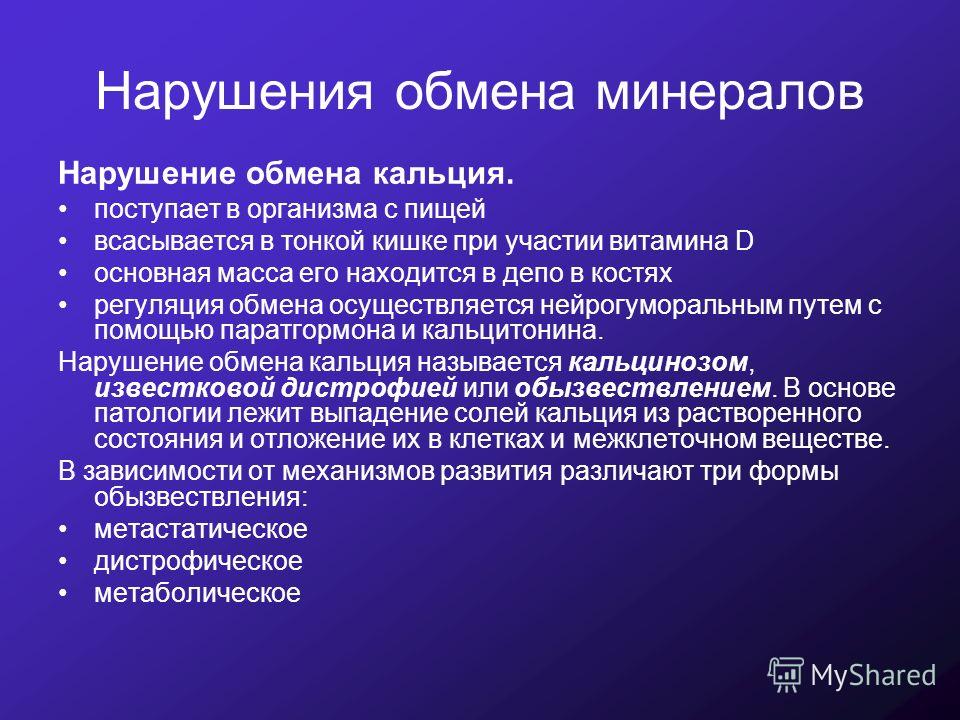 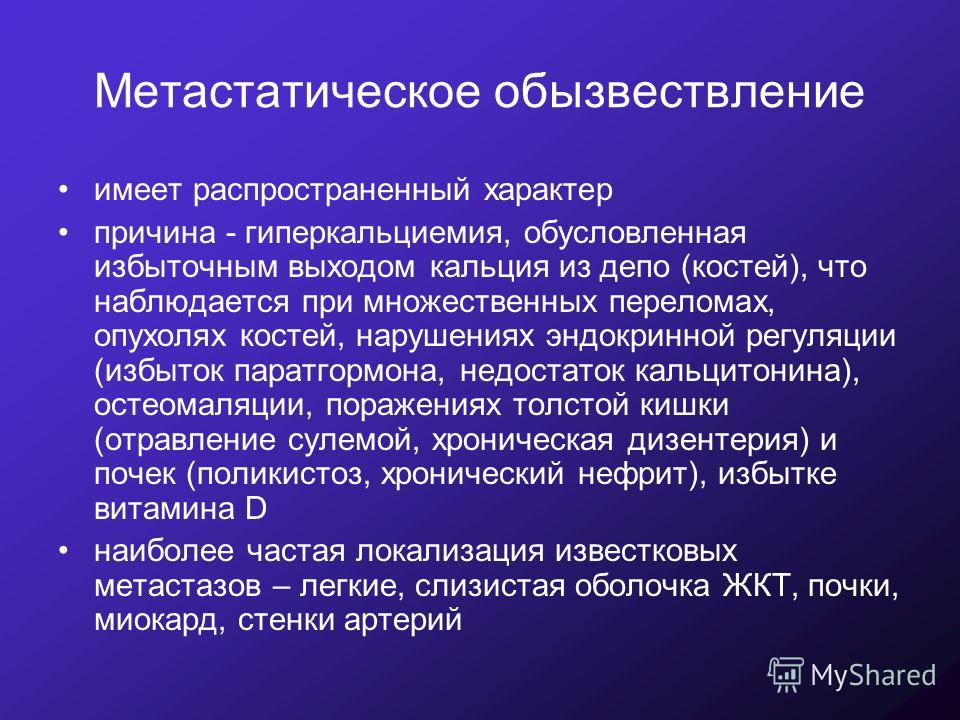 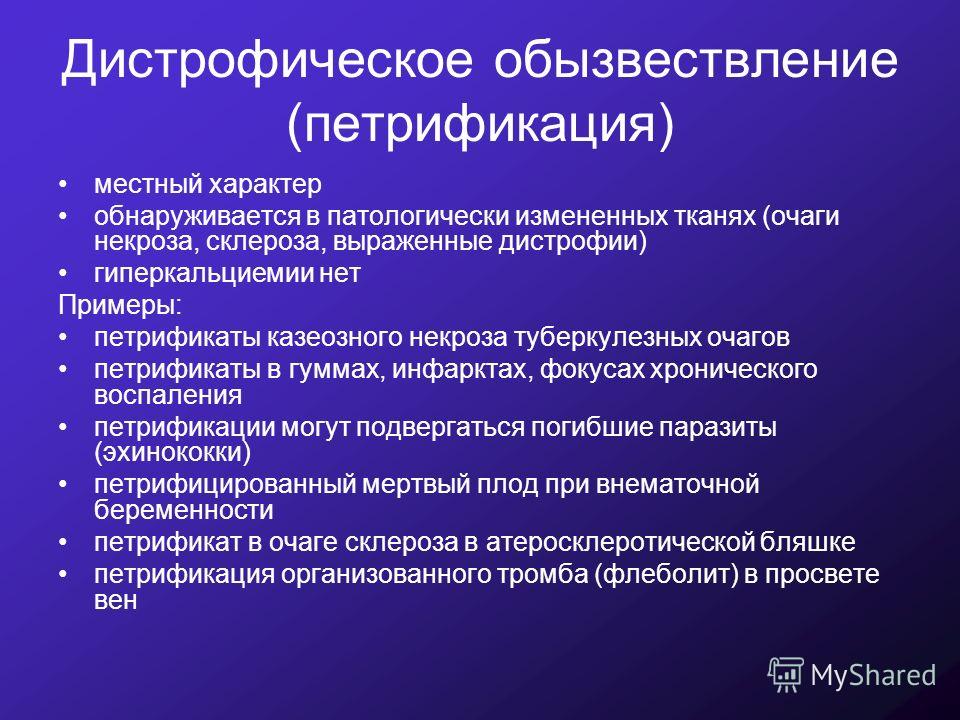 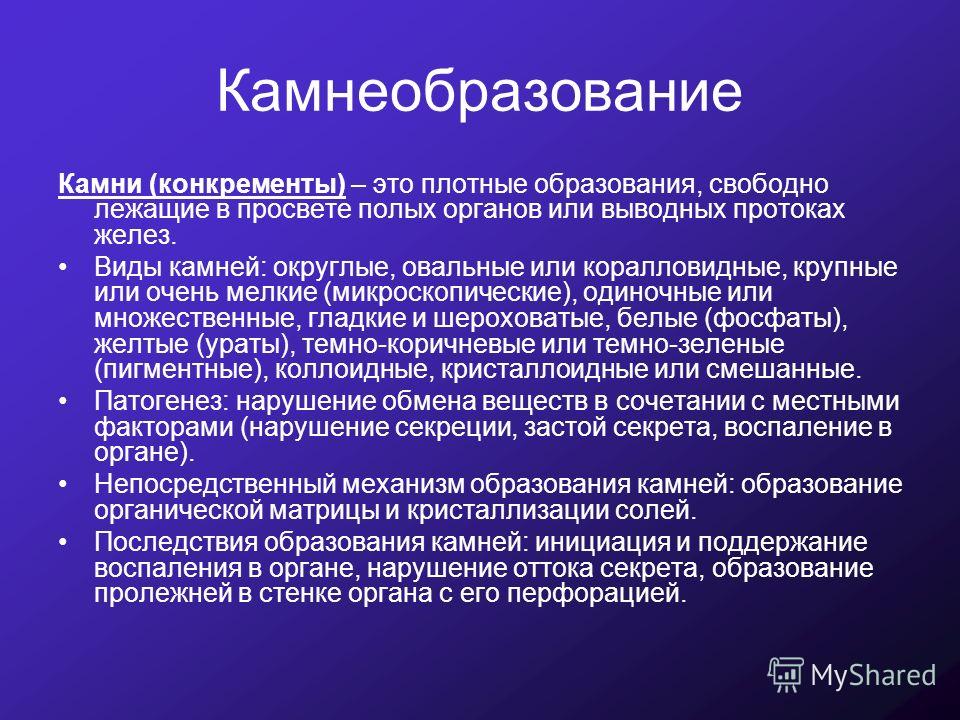